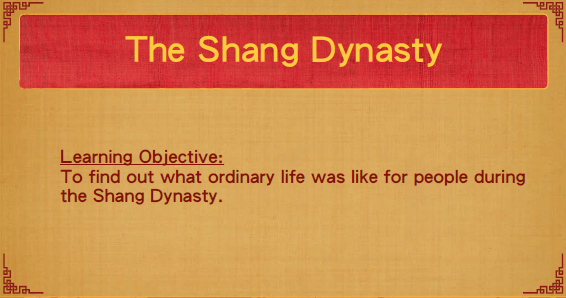 What was it like to live in the Shang Dynasty?
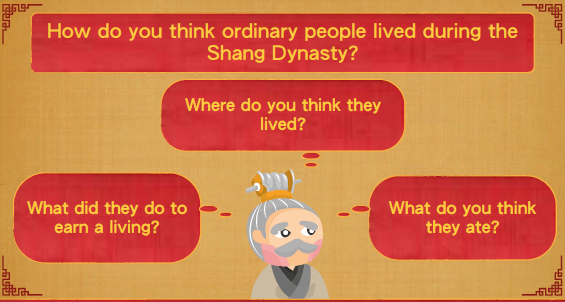 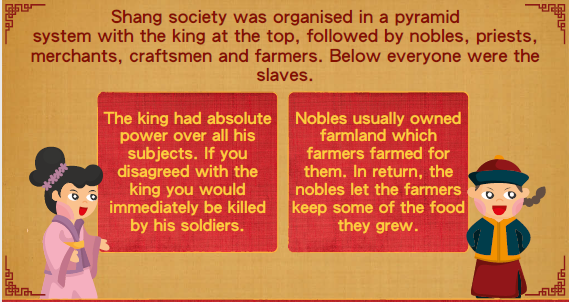 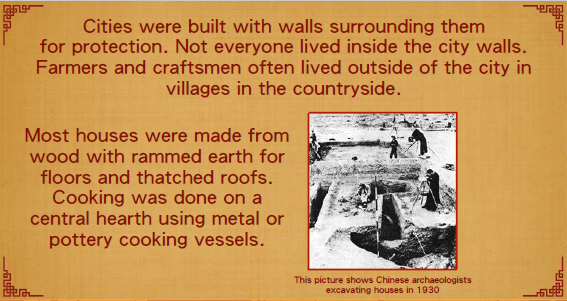 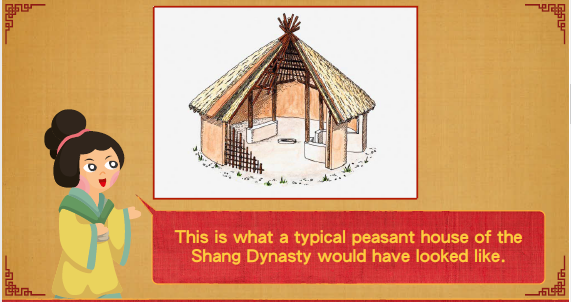 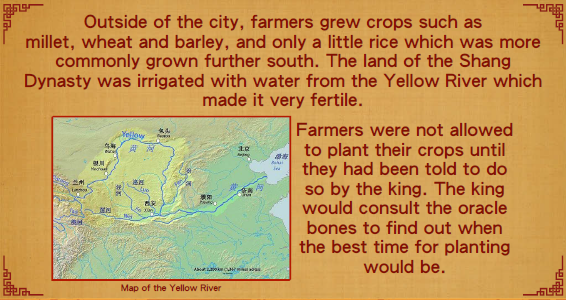 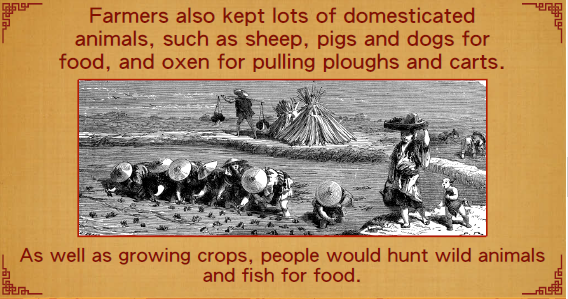 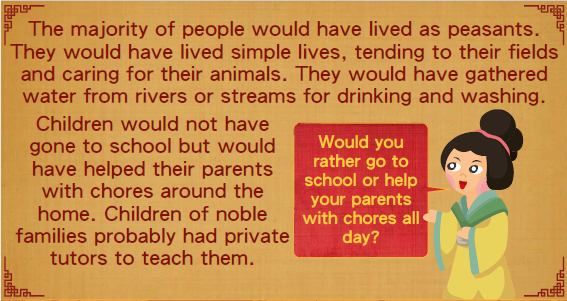 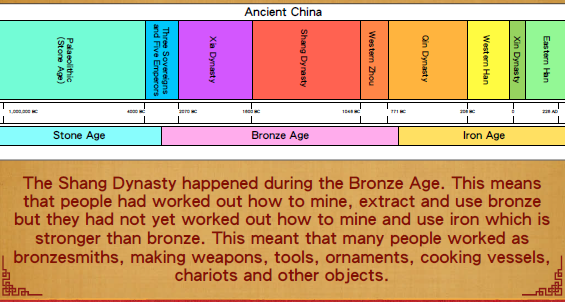 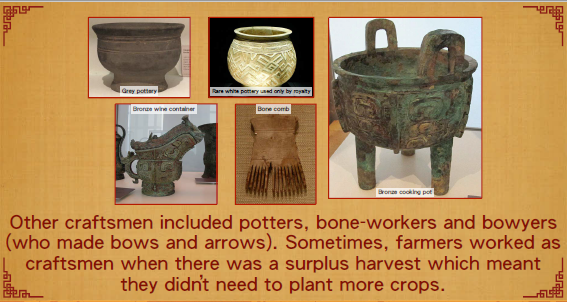 What jobs did the Shang people do?
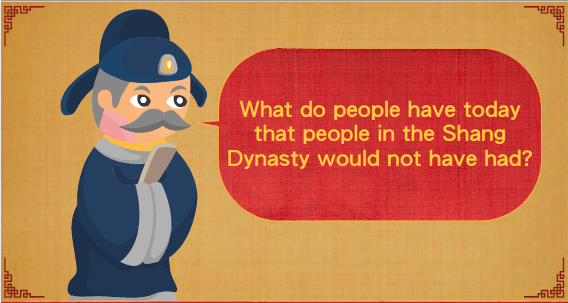